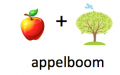 Tussenletters in samenstellingen
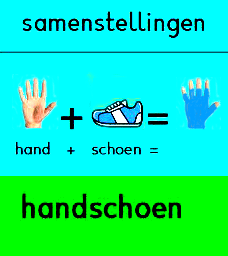 Spoorboekje
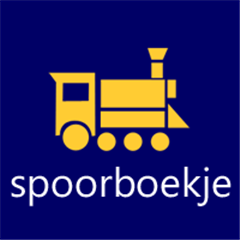 Uitleg
Zelfstandige opdracht
Bespreken

Doelen:
-	Jullie kunnen vertellen wat een samenstelling is.
-	Jullie kunnen vertellen wat de basisregel is voor een tussen-s.
-	Jullie kunnen vertellen wat de basisregel is voor een tussen (e)n.
Regels
Basisregel:
Plak de twee woorden aan elkaar.
Stoelpoot, Tafelkleed

MAAR: soms moet je tussen de twee delen een –s of –(e)n plaatsen
Regels tussen-s
Basisregel voor de tussen-s:
Gebruik altijd een tussen –s als je die hoort:
Jongensboek, stationsrestauratie

TIP: begint het tweede gedeelte met een –s (of s-klank)? Verander dat woord en luister dan of je een –s hoort:
Stationsstraat, want bij stationsrestauratie krijgt station ook een tussen-s
Regels tussen-(e)n
Basisregel: Als het eerste gedeelte alleen een meervoud heeft op (e)n, schrijf dan (e)n:
Eik – Eikenboom
Blinde – Blinden

MAAR: Er zijn uitzonderingen
Uitzonderingen tussen-(e)n
Doe nu zelfstandig…
fiets + slot		
groente + soep		
pan + koek		
seconde + wijzer	
peer + sap		
recht + zaak		
een + man + zaak	
rogge + brood		
luis + baan		
 aap + kool
Antwoorden
fiets + slot		
= fietsslot

2) groente + soep		
= groentesoep

3) pan + koek		
= pannenkoek

4) seconde + wijzer	
= secondewijzer

5) peer + sap		
= perensap
Antwoorden
6) recht + zaak		
= rechtszaak

7) een + man + zaak	
= eenmanszaak

8) rogge + brood		
= roggebrood

9) luis + baan		
= luizenbaan

10) aap + kool		
= apekool
Afsluiting
-	Jullie kunnen vertellen wat een samenstelling is.
-	Jullie kunnen vertellen wat de basisregel is voor een tussen-s.
-	Jullie kunnen vertellen wat de basisregel is voor een tussen (e)n.